Istituto Comprensivo N. 7 Bologna – 
Scuola dell’Infanzia Tempesta
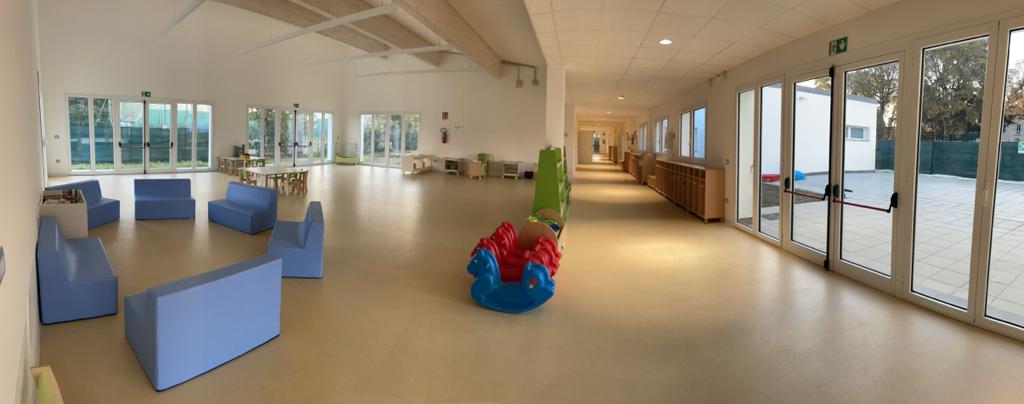 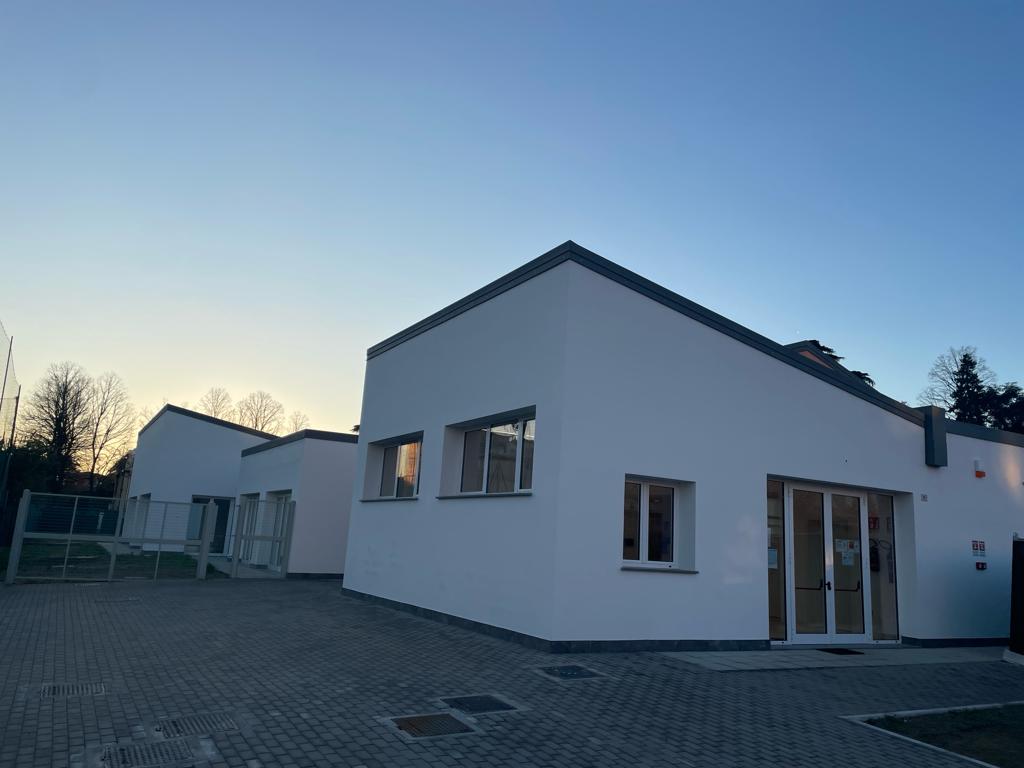 Il plesso è composto da 3 sezioni omogenee per età che da settembre 2024 diventeranno eterogenee. Questa è la nostra giornata:
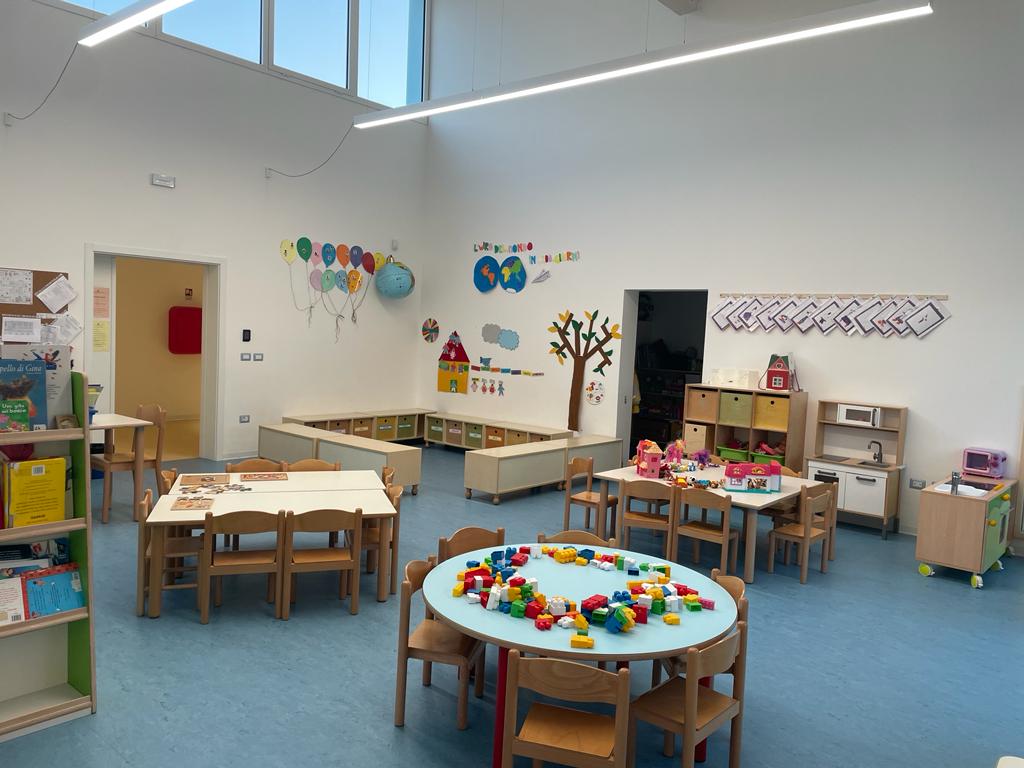 7:30 – 8:30  PRE SCUOLA GESTITO DALLE INSEGNANTI (per motivi di lavoro di entrambi i genitori)
8:30 – 9:00  ENTRATA - ACCOGLIENZA E GIOCO LIBERO
9.00-11-30 Registro presenze, Routine igiene, Colazione, Circle time con i bambin* 
       (calendario, conversazione, giochi di gruppo, canzoncine…), Attività didattiche, 
       Gioco libero/giardino. 
11:30 – 12:00  USCITA PRIMA DEL PRANZO
12.00-13.00 Pranzo nelle sezioni con alunn* e docenti
13:00 – 13:30  USCITA DOPO IL PRANZO
13.00-15.15 Gioco libero, Routine igiene, 3 e 4 anni relax pomeridiano, 5 anni attività didattiche.
15.15-16.00 Routine igiene, Merenda, Gioco libero.
16:00 – 16:30  USCITA
16:30 – 17:30  POST SCUOLA (gestito da educatori della cooperativa e sovvenzionato dal Comune
       con un simbolico contributo a carico delle famiglie)
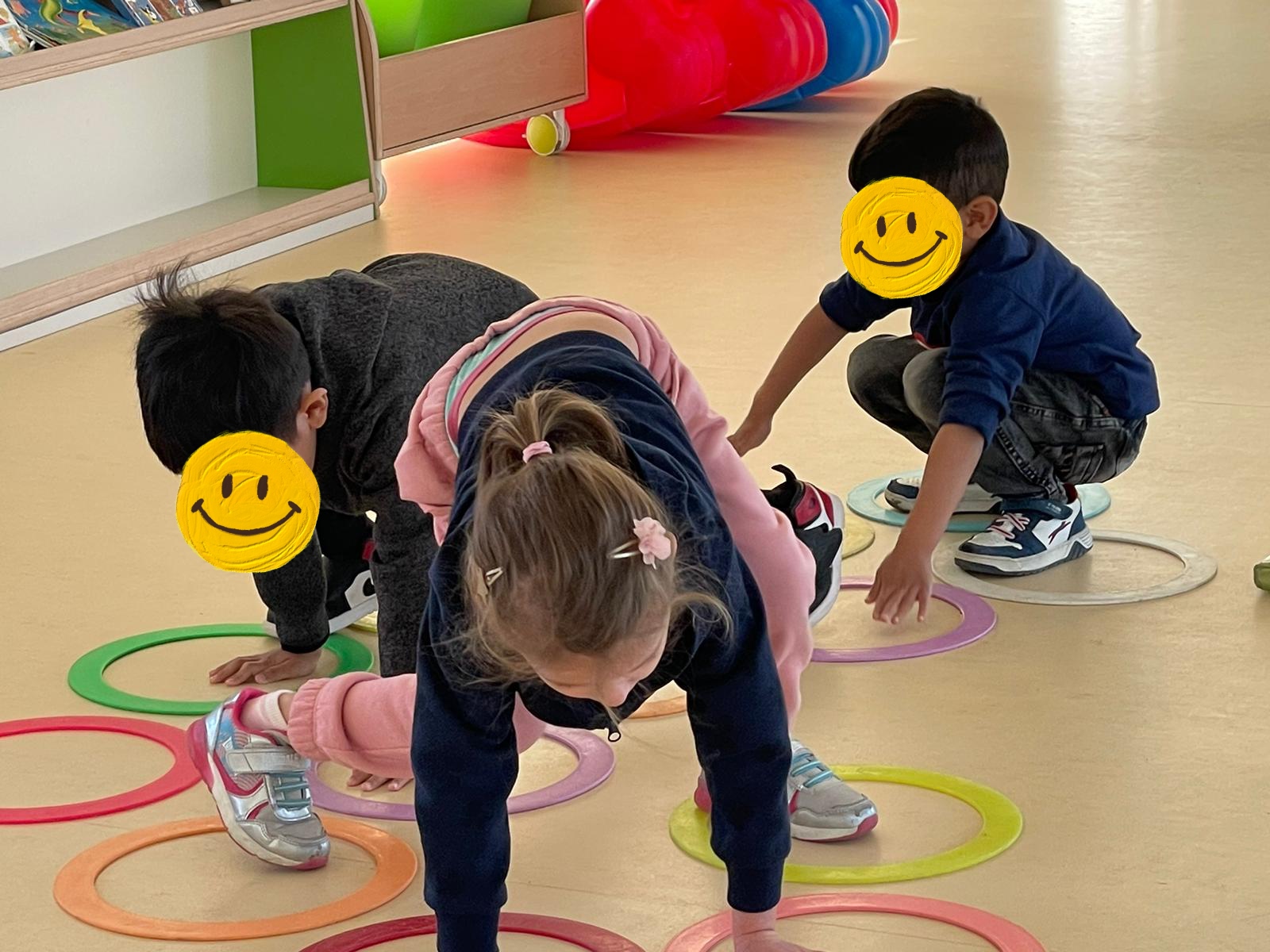 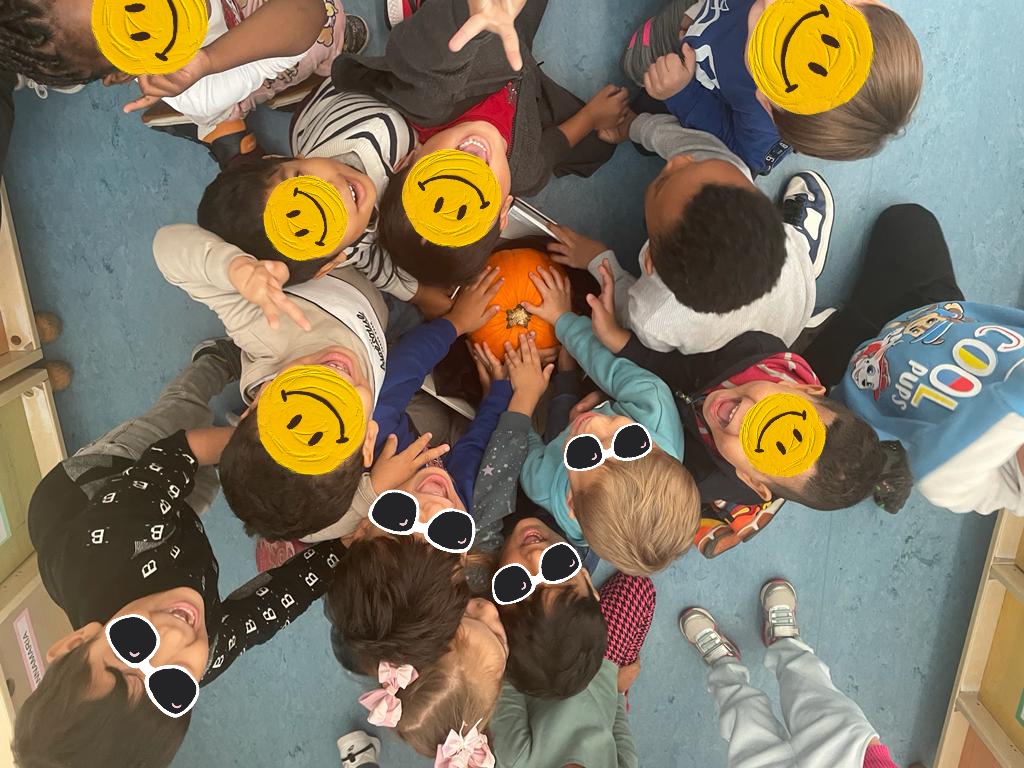 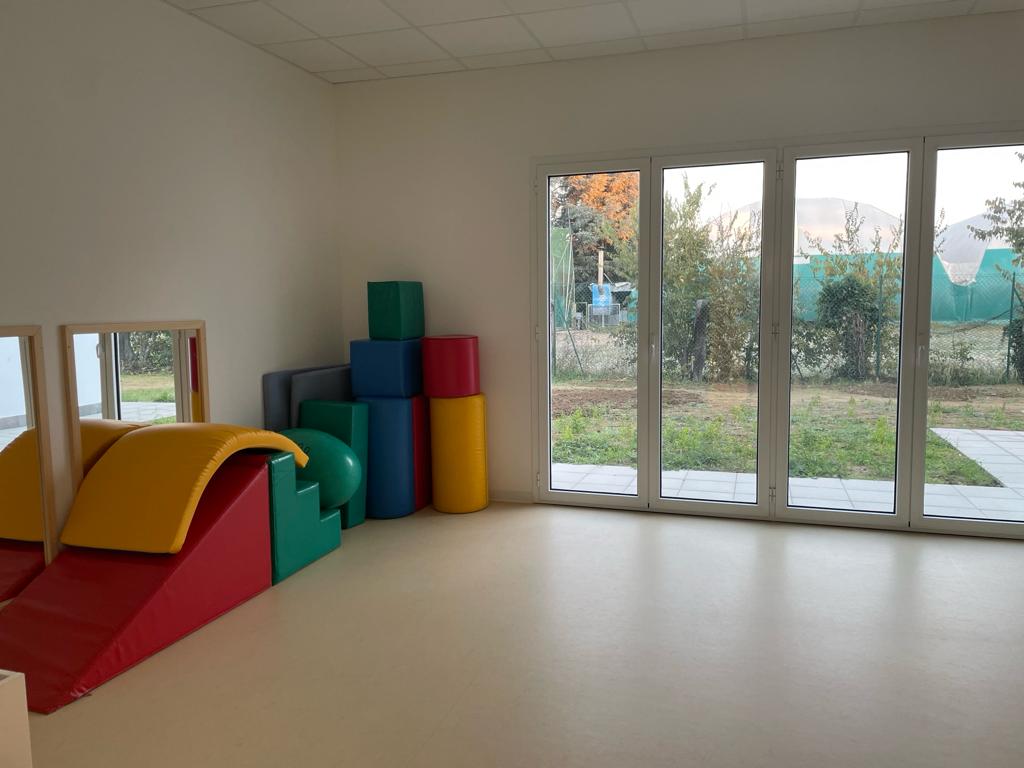 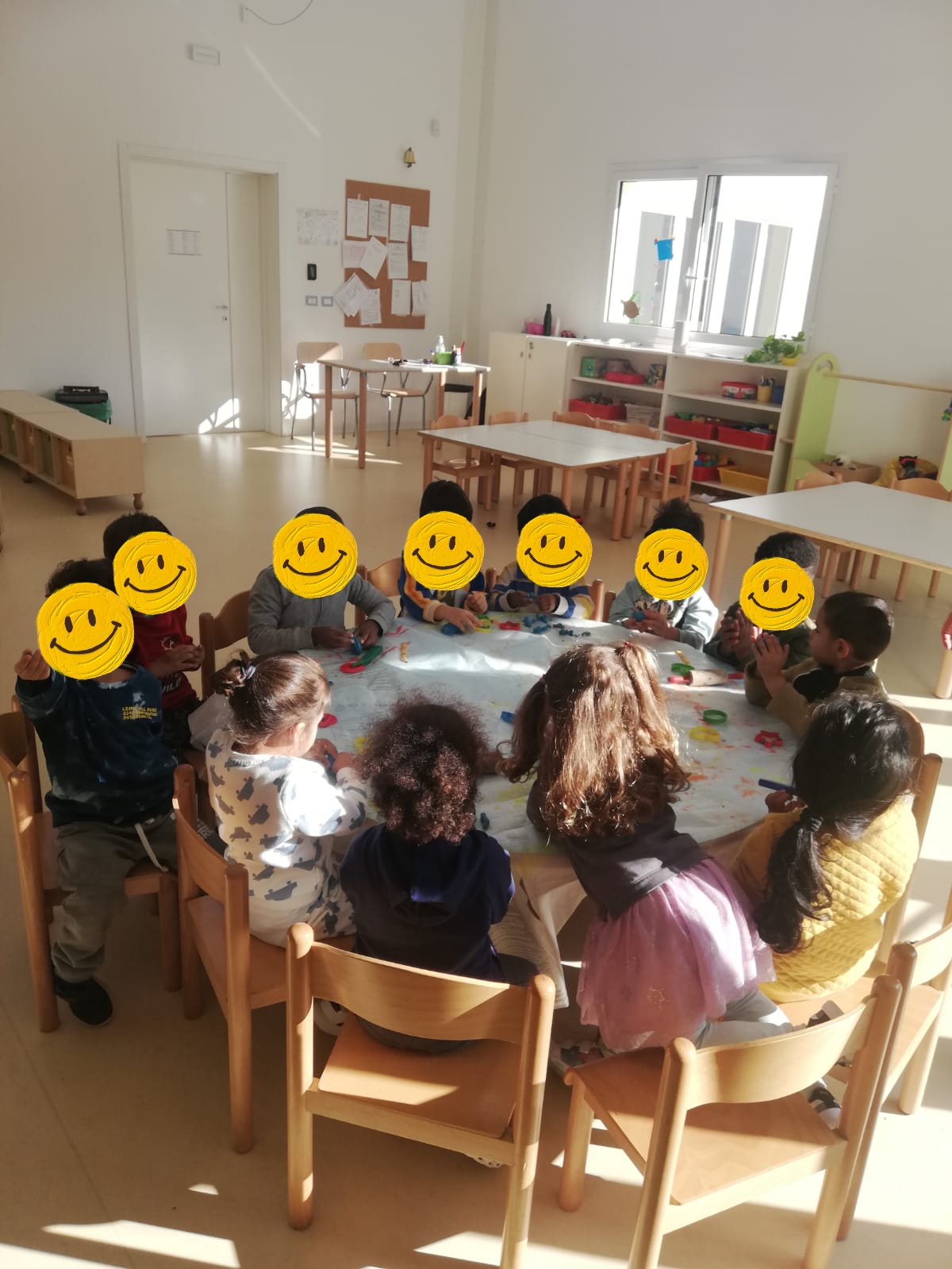 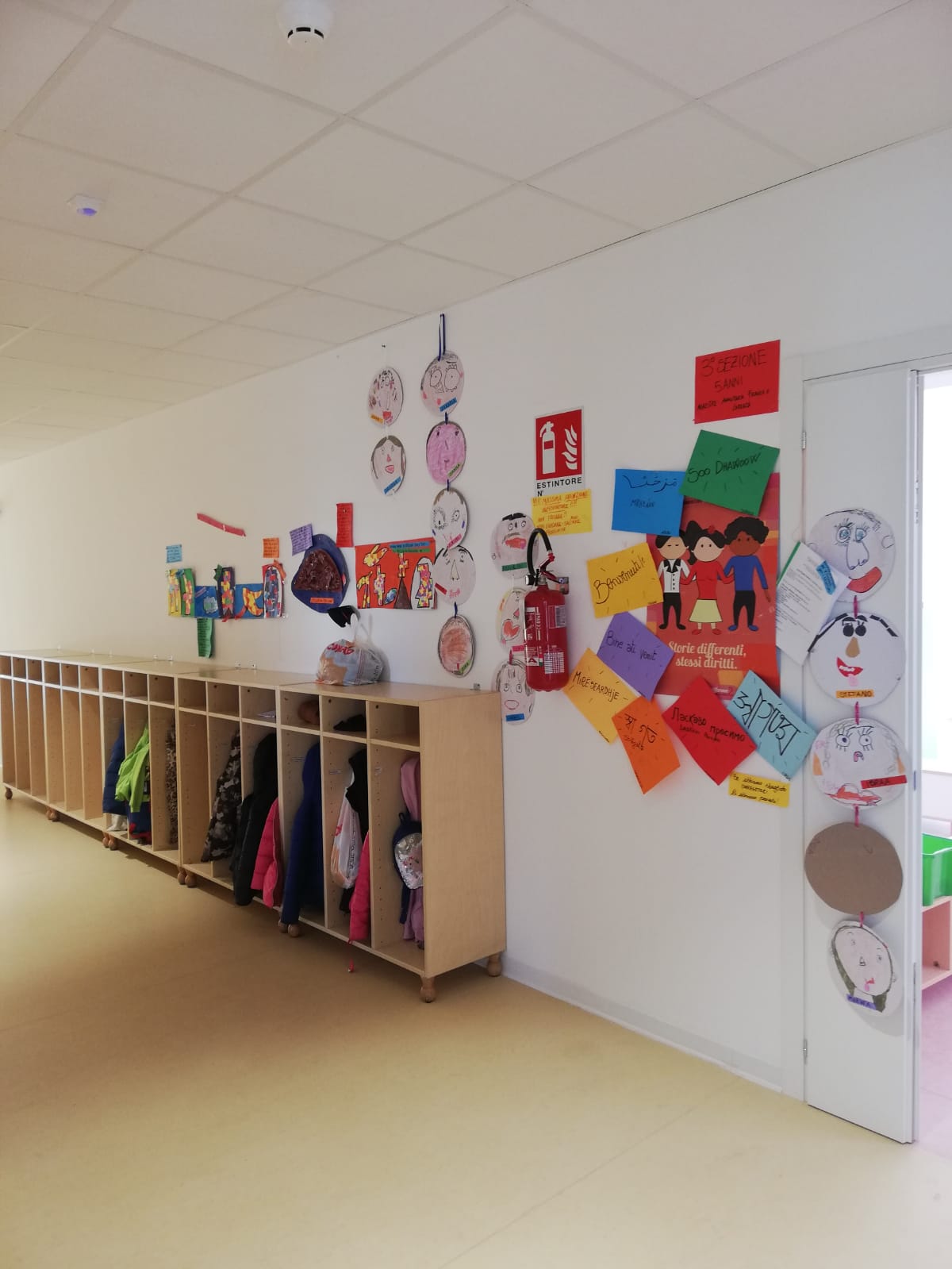 ACCOGLIENZA
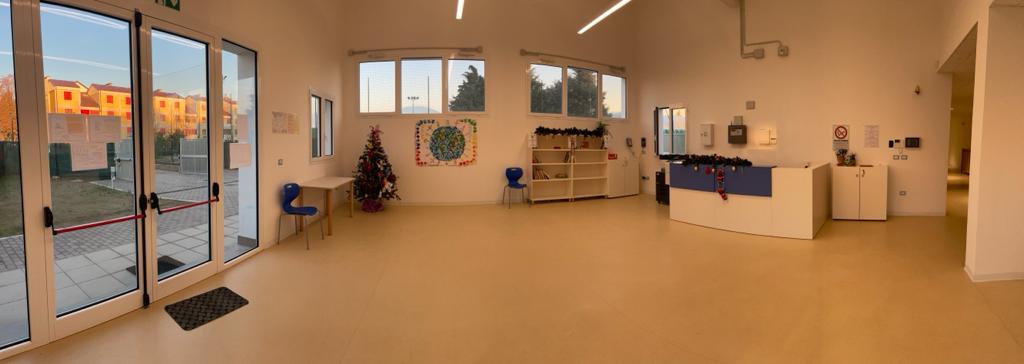 MUSICA PER